IUCN Categorized Protected Areas of Pakistan: Red Listing
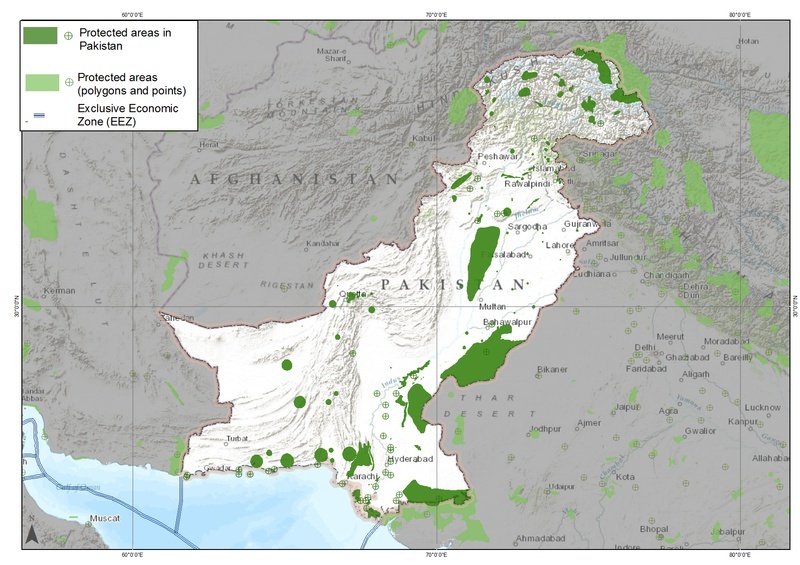 “ Protected areas 
A clearly defined geographical space, recognized, dedicated and managed, through legal or other effective means, to achieve the long-term conservation of nature with associated ecosystem services and cultural values.“
As of present, there are around 157 protected areas in Pakistan that are recognized by IUCN.
IUCN protected areas management categories
IUCN Category                                            Total sites
IUCN Category Ia :Strict Nature Reserve            o
IUCN Category Ib: Wilderness Area                     0           
IUCN Category II : National Parks                       5
IUCN Category III: Natural Monuments              0
IUCN Category IV:Wildlife Sanctuaries              62
IUCN Category V:Protected Landscape/Seascapes    5
IUCN Category VI: Managed Resouce Protected Area  2
Unclassified areas                                                                83
All IUCN Categories                                               157
Types of Protected Areas in Pakistan
These are	types of protected areas in  Pakistan.
National Parks : 29
Wildlife Sanctuaries : 99
Game Reserves :102
Community Controlled Hunting Areas : 76
National Parks
According to modern protected area legislation, a national  park is a protected area set aside by the government for the  protection and conservation of its outstanding scenary and  wildlife.
Pakistan has 29 proteted areas known as National parks ,  only some of these are under the conservation scope of  IUCN.
A  national park shall be accesible to public for  recreation,education and research subject to such  restrictions and fee as government may impose.
Prohibited acts in National Parks
Hunting,trapping,shooting,killing and capturing of  wild animals.
Firing of guns.
Burning ,destroying and removal of plants.
Clearing of land for cultivation.
Construction of roads , railway lines etc.
Surface mining.
Polluting water flowing through national parks.
Aims  and purposes of establishing national parks
The primary purpose of national park is to protect the  natural wonders and the wildlife located within these  enviornments.
For variety of living things.
They provide safe home for native plants and animals.  We coexist with all these creatures on this planet so we  must do our best to protect them.
For our enjoyment and health.
National parks are places of natural beauty. Many  people have fun camping or having a  picnic,enjoying the view and taking fresh air.
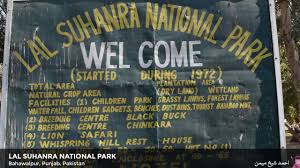 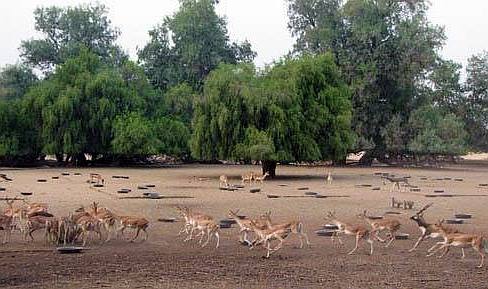 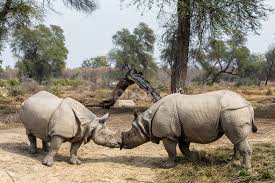 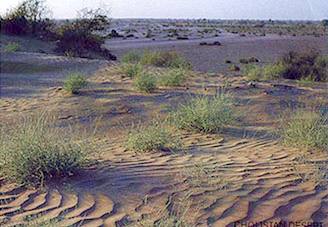 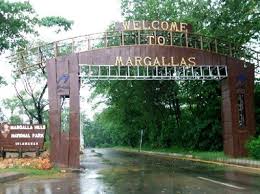 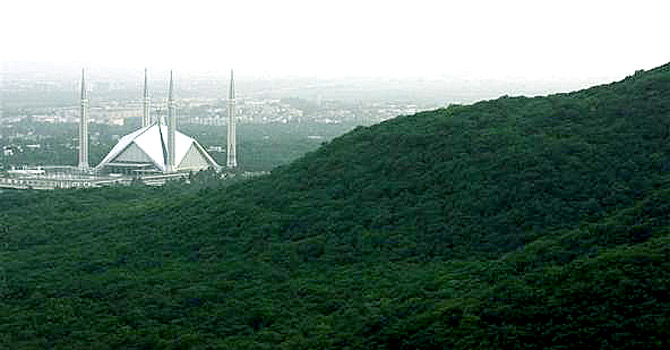 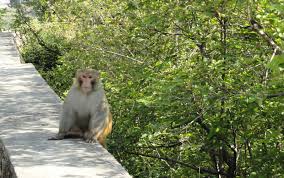 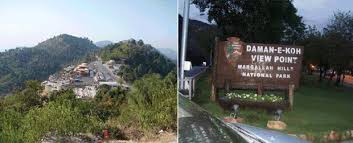 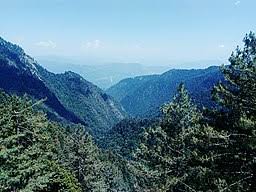 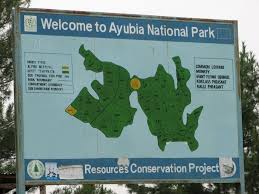 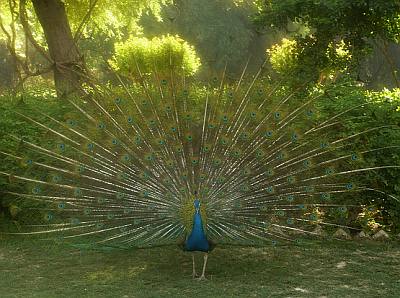 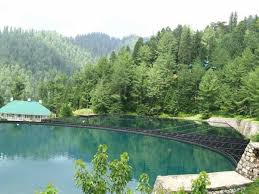 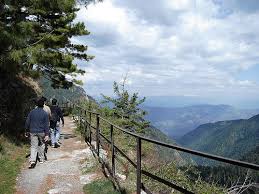 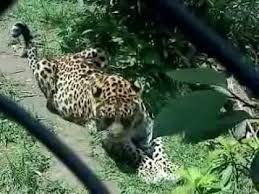 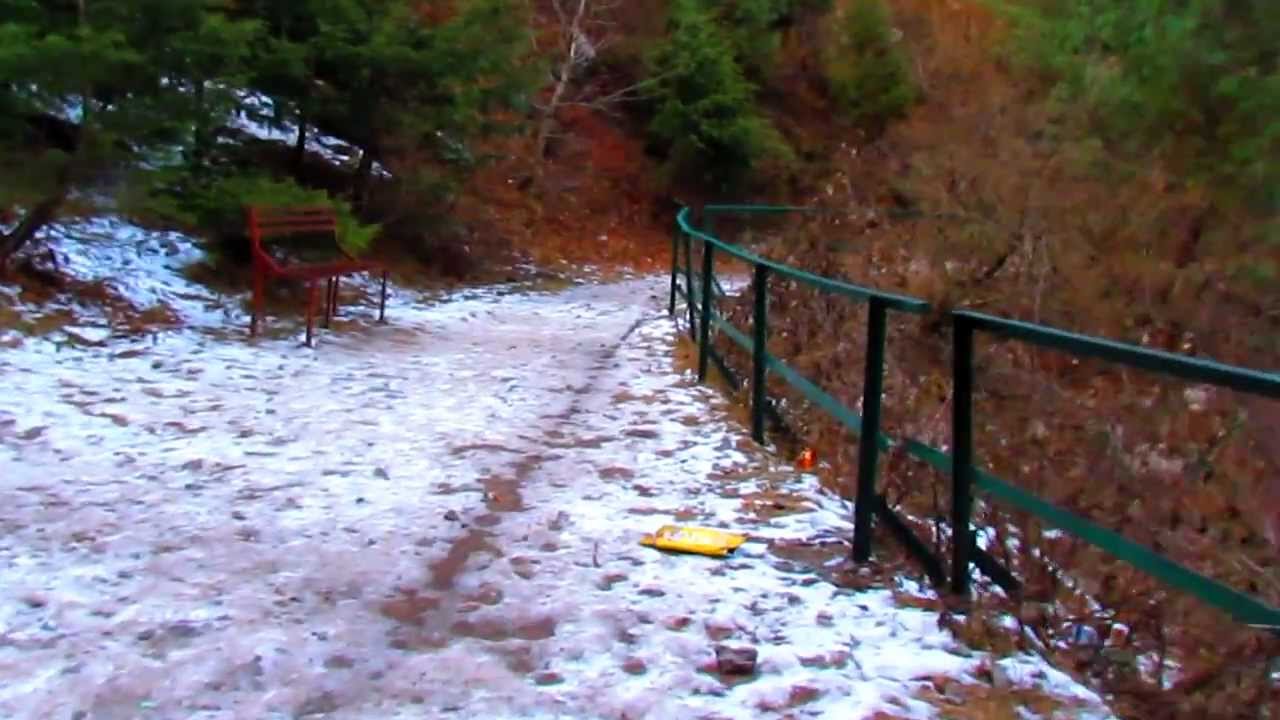 G  A   M E        R E S E R V E
Game reserves are large areas of land where wild animals  live safely or are hunted in a controlled way for sport.
Government may declare any area to be a game reserve where  hunting of wild animals shall not be allowed , except under  special permits.
In pakistan there are 102 game reserves.
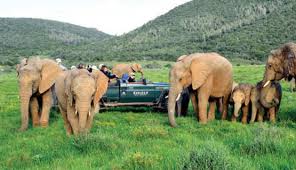 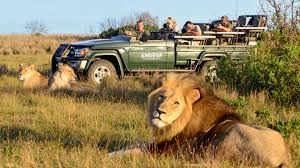 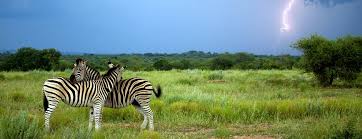 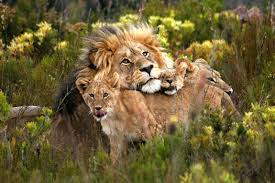 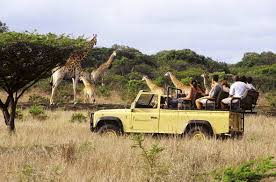 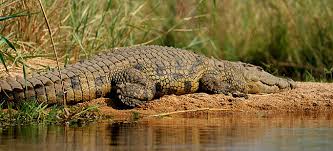 Wi ld life sanctuary
A Wildlife sanctuary is an area set aside as an undisturbed  breeding ground where public access restricted or regulated  beyond national parks and game reserves.
Public access, settlement , grazing by domestic livestock,such  activities are prohibited in wildlife sancturies.
Hunting is strictly prohibited in these areas.
The main objective of wildlife sanctuary is to protect flora  and fauna  from extinction.
At present there are 99 wildlife sanctuaries in Pakistan, 66  officially recognised by and upto the standards of the  Internatonal Union for Conservation of Nature (IUCN).
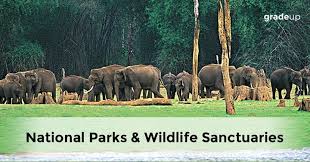 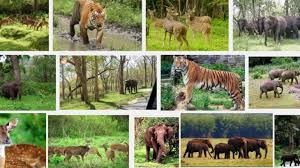 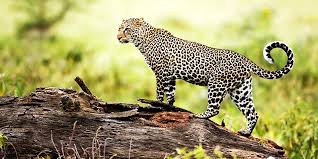 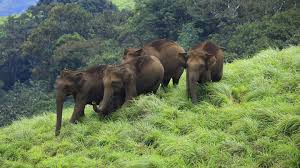 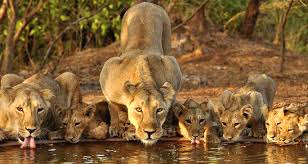 P R O T E C T E D    F O R E S  T S
The protected areas serve the purpose of conserving the forests  and wildlife of Pakistan.
Natural protected forests
 Coniferous Forest ( 'Deodar Chilghoza Oak Forest') in Chitral District.
Sulaiman Coniferous Forest	(Sulaiman Chilgoza Pine Forest')  in Khyber Pukhtunkhwa.
Ziarat Juniper Forest in Ziarat District.
Artificial resource managed forests
Changa Manga Forest in Lahore District
Chichawatni Plantation in Sahiwal	District
C  I  T  E  S   P otected  Animals in Pakistan.
Appendix I : Species threatened with extinction
Indian wolf
Black bear
Induns dolphin
Markhor
Snow leopard
Common leopard
Falcon
Green sea turtle
Indian or bengal monitor.
CITES  Protected Animals in Pakistan
Appendix II : Not necessarily threatened with extinction.
Fox
Brown bear
White headed duck
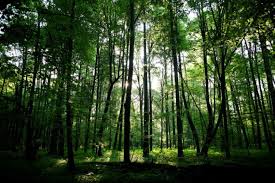 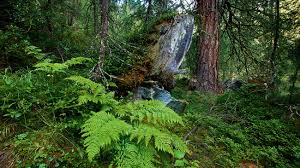 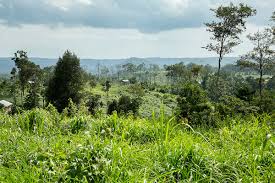 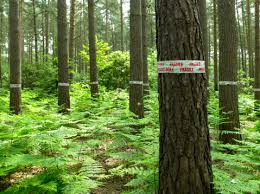